Religionskunskap
Lektion 2
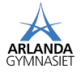 Innehåll
Vem är religiös? 
Vad är religion? 
Vad är en livsåskådning? 
Viktiga ord. 
Religion – en första reflektion
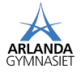 Vad kan man tro på?
Kärleken
Ödet 
Naturen
Människan
Gud
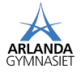 Vad är tro?
Att hålla något för sannolikt 
Att hålla något för sant 
Att ha en religiös övertygelse om existensen av gudom eller annan övernaturlig företeelse.
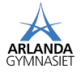 Existentiella frågor
Vem är jag? 
Varför finns jag? 
Vad är meningen med mitt liv? 
Finns Gud? 
Hur ska jag leva ett bra liv? 
Vad händer när jag dör? 

Svaren på dessa frågor bildar grunden i en människas tro. Fundera och skriv ner i era anteckningar.
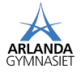 Tro = religiös?
Alla som söker svar på de existentiella frågorna landar inte i en religiös tro.
Bättre att tala om livsåskådning.
Ett sätt att se på livet som kan vara både religiöst och icke-religiöst.

Alla livsåskådningar ger vägledning i livet och ger en livskompass som hjälper människor att ta ut en riktning när de ställs inför livets stora frågor.
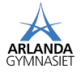 Fundera…
Sök sök sök sök igen. 
Sök sök sök igen. 
Men den som söker han letar. 
Somliga tror på stenar. 
Ingen tror på ingenting. 
Somliga tror på färger. 
Ingen tror på ingenting. 
omliga tror på trummor. 
Ingen tror på ingenting. 
Somliga tror på allt, 
           och då tror de som jag.”
(Nils Ericson)
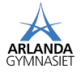 [Speaker Notes: Vad tror du på? Vad är det som bildar grunden för din inre livskompass? Håller du med Nils Ericson när han säger att ”ingen tror på ingenting”?]
Vad är en livsåskådning?
Livsmodell
Tankar
Känslor 
Värderingar 
Religiösa och Icke-religiösa. 
Lika många livsåskådningar som det finns människor. 
Men om man skulle titta lite djupare skulle det snart upptäckas att vi alla i grunden tror och tänker väldigt lika.
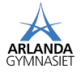 Grundläggande tankar
Tankar om världen och den historiska utvecklingen
Tankar om människan och hennes natur, en människosyn
Tankar om vilket mål världen och människan strävar efter och hur detta mål ska uppnås
Tankar om människans etik och moral
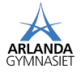 Vad är religion?
Innehållsliga definitioner 
beskriver religionen utifrån
utgår från dess innehåll i form av tro och lära, traditioner, heliga skrifter, riter, organisation, etik.
 Funktionella definitioner 
beskriver religionen inifrån 
utgår från vad den kan fylla för funktion för en människa, till exempel ge tröst, mening, styrka, gemenskap.
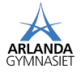 Fundera…
Vad betyder religion för dig? Varför, tror du, är religion så viktigt för så många människor?
Religiös är den för vilken något är heligt (Nathan Söderblom, D 1931)
Religion är absolut beroende (Friedrich D E Schleiermacher, D 1834)
Religion är en infantil fixering vid en kosmisk nallebjörn (Sigmund Freud, D 1939)
Religion är folkets opium (Karl Marx , D 1883)
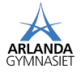 [Speaker Notes: Ta ställning till dessa religionsdefinitioner! Vilka tycker du är positiva respektive negativa, och varför? Vilken tycker du är bäst? Har du en egen?]
Ord
AgnosticismAteismBönDeismEtik/moralFundamentalismHeligtKonverteraLekmanMagiMatriarkalMeditationMonoteismMystik
MytOffer
OrtodoxPanteismPatriarkalPluralismPolyteismProfantProfetRitSekulariseringSekulärSynkretismTeodicéproblemetTeologiTrosbekännelseUrkund
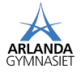 [Speaker Notes: Vad betyder orden?]